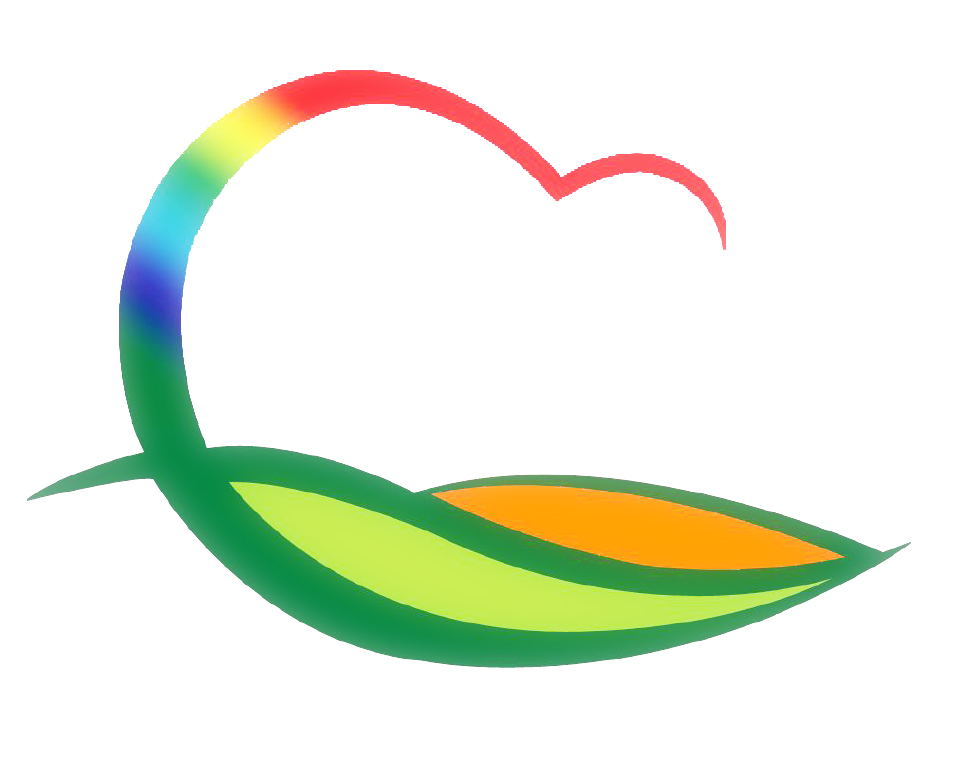 기획감사관
4-1. 2020 강호축 추진상황 도민보고대회 참석
1. 15.(수) 14:00 / 도청 대회의실 / 부군수님
4-2. 1월 서무·회계 원탁회의 개최
1. 15.(수) 16:30 / 군청 소회의실 / 관과소읍면 회계담당자 30명
당월 주요업무 처리방법 토론 및 업무처리 노하우 공유
4-3. 2020년 신속집행 시·군 영상회의
1. 14.(화) 10:30 / 군 영상회의실 / 부군수님
19년도 추진실적 점검 및 20년도 추진계획 보고
4-4. 제277회 영동군의회 임시회
1. 15.(수) ~1. 20.(월) (6일간)
장      소 : 의회 본회의장 및 위원회 회의실
주요안건
     - 2020년 주요업무계획 보고 및 청취
     - 영동군 고충처리위원회 위원 위촉 동의안 외 2건